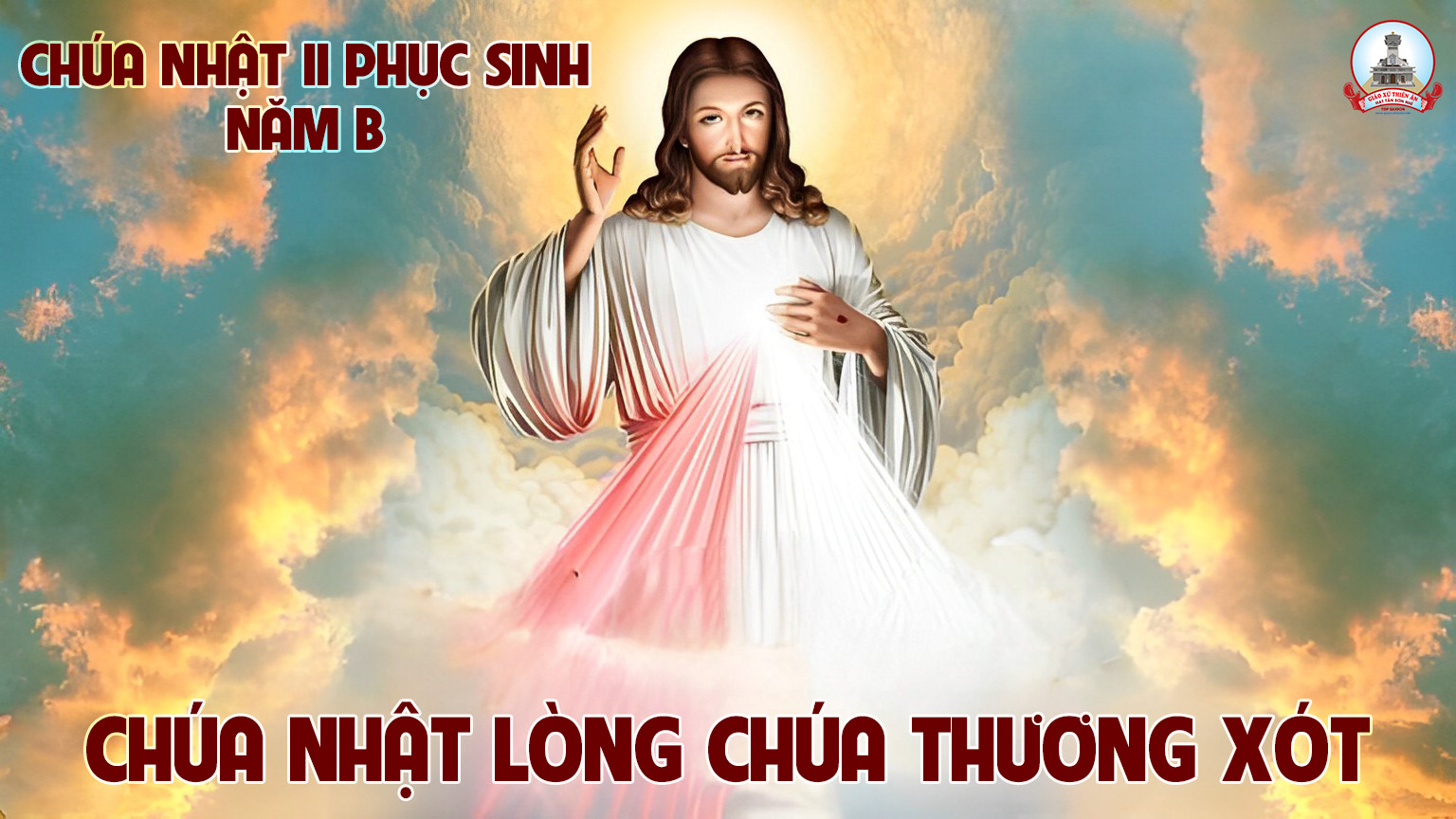 Ca nhập lễ 
Đến Với Lòng Thương Xót
Từ An
Đk:  Hãy đến đây ta hãy đến đây, kính Lòng Thương Xót Chúa. Vì tình Chúa bao la trên chúng ta luôn tha thứ chan hòa đỡ nâng trên đường xa. Hãy đến đây ta hãy đến đây, kính Lòng Thương Xót Chúa vì tình Chúa yêu thương không bến bờ cho ai biết kính thờ biết trông chờ muôn hồng ân.
Tk1: Hỡi những ai tâm hồn lạc trong mù tối. Hỡi những ai khó nhọc nặng gánh hai vai. Hãy đến đây khấn nguyện Lòng Thương Xót Chúa. Lạy Chúa Giêsu con tín thác nơi Ngài.
Đk:  Hãy đến đây ta hãy đến đây, kính Lòng Thương Xót Chúa. Vì tình Chúa bao la trên chúng ta luôn tha thứ chan hòa đỡ nâng trên đường xa. Hãy đến đây ta hãy đến đây, kính Lòng Thương Xót Chúa vì tình Chúa yêu thương không bến bờ cho ai biết kính thờ biết trông chờ muôn hồng ân.
Tk2: Hỡi những ai tâm hồn sầu cằn cỗi. Hỡi những ai bước đường còn lắm chông gai. Hãy đến đây khấn nguyện Lòng Thương Xót Chúa. Lạy Chúa Giêsu con tín thác nơi Ngài.
Đk:  Hãy đến đây ta hãy đến đây, kính Lòng Thương Xót Chúa. Vì tình Chúa bao la trên chúng ta luôn tha thứ chan hòa đỡ nâng trên đường xa. Hãy đến đây ta hãy đến đây, kính Lòng Thương Xót Chúa vì tình Chúa yêu thương không bến bờ cho ai biết kính thờ biết trông chờ muôn hồng ân.
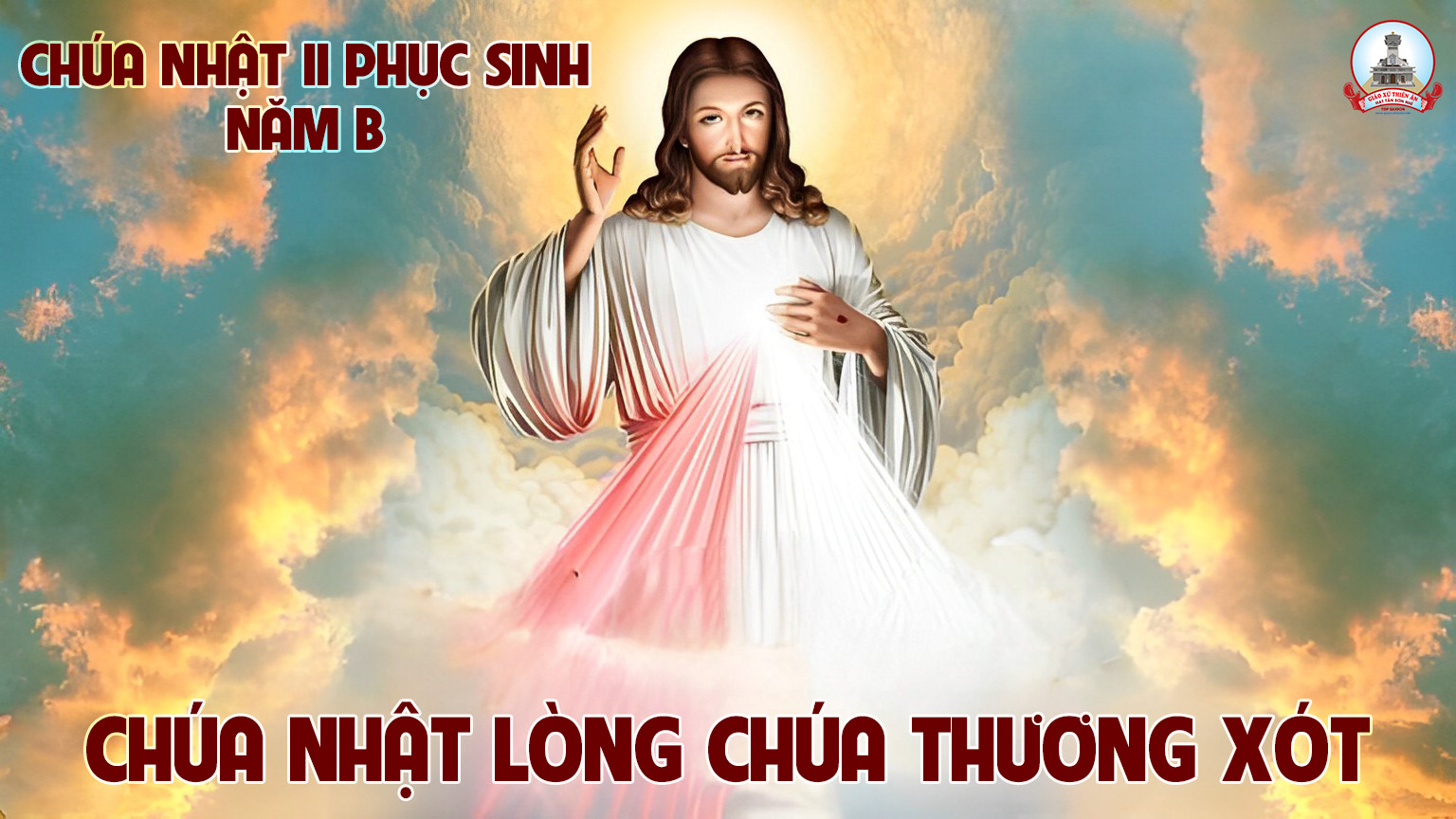 KINH VINH DANH
Chủ tế: Vinh danh Thiên Chúa trên các tầng trời.A+B: Và bình an dưới thế cho người thiện tâm.
A: Chúng con ca ngợi Chúa.
B: Chúng con chúc tụng Chúa. A: Chúng con thờ lạy Chúa. 
B: Chúng con tôn vinh Chúa.
A: Chúng con cảm tạ Chúa vì vinh quang cao cả Chúa.
B: Lạy Chúa là Thiên Chúa, là Vua trên trời, là Chúa Cha toàn năng.
A: Lạy con một Thiên Chúa,            Chúa Giêsu Kitô.
B: Lạy Chúa là Thiên Chúa, là Chiên Thiên Chúa là Con Đức Chúa Cha.
A: Chúa xóa tội trần gian, xin thương xót chúng con.
B: Chúa xóa tội trần gian, xin nhậm lời chúng con cầu khẩn.
A: Chúa ngự bên hữu Đức Chúa Cha, xin thương xót chúng con.
B: Vì lạy Chúa Giêsu Kitô, chỉ có Chúa là Đấng Thánh.
Chỉ có Chúa là Chúa, chỉ có Chúa là đấng tối cao.
A+B: Cùng Đức Chúa Thánh Thần trong vinh quang Đức Chúa Cha. 
Amen.
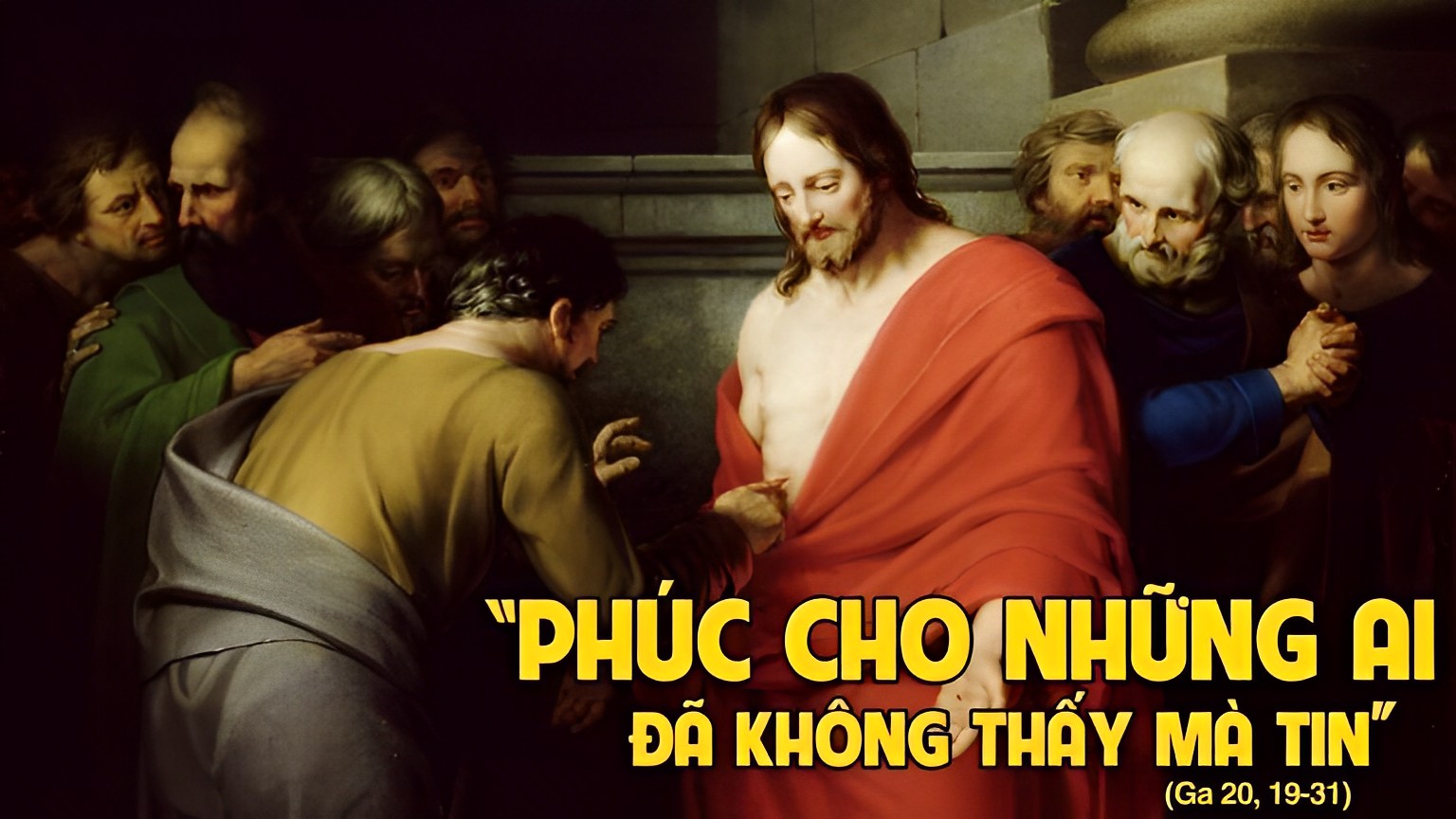 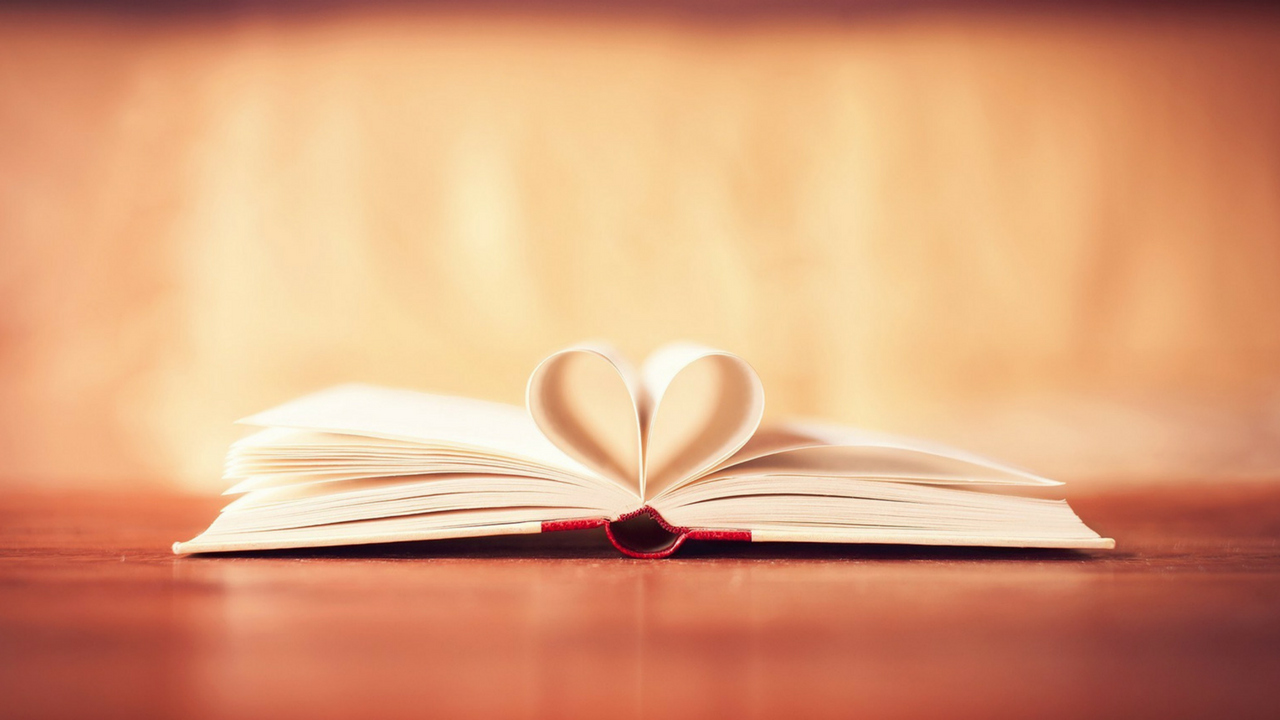 Bài Đọc 1
Bài trích sách công vụ Tông Đồ
Các tín hữu chỉ có một lòng một ý.
THÁNH VỊNH 117
Lm Kim Long
03 câu
Đk: Hãy tạ ơn Chúa vì Chúa nhân từ, ngàn đời Chúa vẫn trọn tình thương.
Tk1: Is-ra-el nào hãy nói rằng: Ngàn đời Chúa vẫn trọn tình thương. A-a-ron hãy nói lên rằng: Ngàn đời Chúa vẫn trọn tình thương.
***: Ai tôn sợ Chúa hãy nói lên rằng: Ngàn đời Chúa vẫn trọn tình thương.
Đk: Hãy tạ ơn Chúa vì Chúa nhân từ, ngàn đời Chúa vẫn trọn tình thương.
Tk2: Cánh tay Chúa vận dụng uy lực, kìa là cánh hữu Ngài vùng cao, thoát vong thân và sống loan truyền sự nghiệp Chúa trót cả đời tôi.
***: Vâng! tôi bị Chúa từng đã sửa phạt, Ngài chẳng nỡ khiến bị mạng vong.
Đk: Hãy tạ ơn Chúa vì Chúa nhân từ, ngàn đời Chúa vẫn trọn tình thương.
Tk3: Đó viên đá thợ nề đã loại lại thành đá góc tường rồi đây, Đó chính công trình Chúa đã làm kỳ diệu trước mắt mọi phạm nhân.
***: Vâng! đây là chính ngày Chúa tạo thành, ngày này hãy hát hò mừng vui.
Đk: Hãy tạ ơn Chúa vì Chúa nhân từ, ngàn đời Chúa vẫn trọn tình thương.
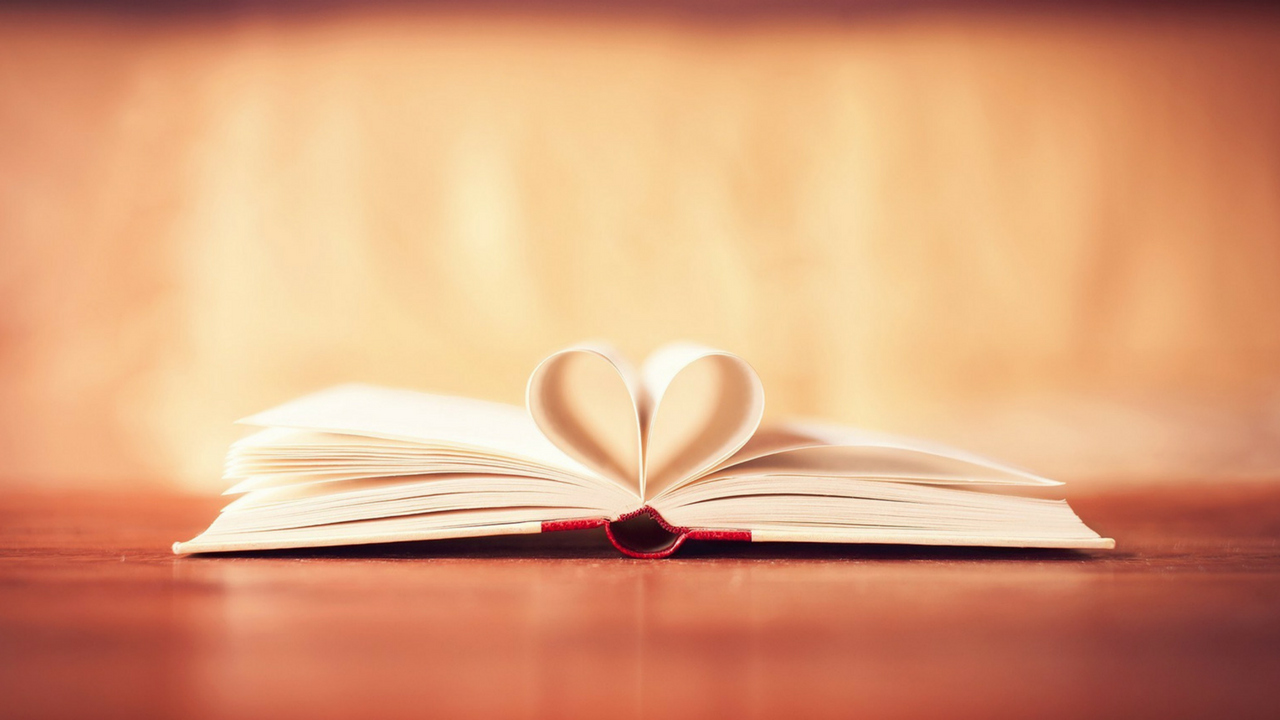 Mọi kẻ đã được Thiên Chúa sinh ra 
đều thắng được thế gian.
Bài Đọc 2
Bài trích thư thứ nhất của thánh Gio-an tông đồ.
Alleluia…Alleluia
Chúa nói: Tô-ma, vì con đã thấy Thầy nên con mới tin. Phúc cho những ai không thấy mà tin.
Alleluia…Alleluia
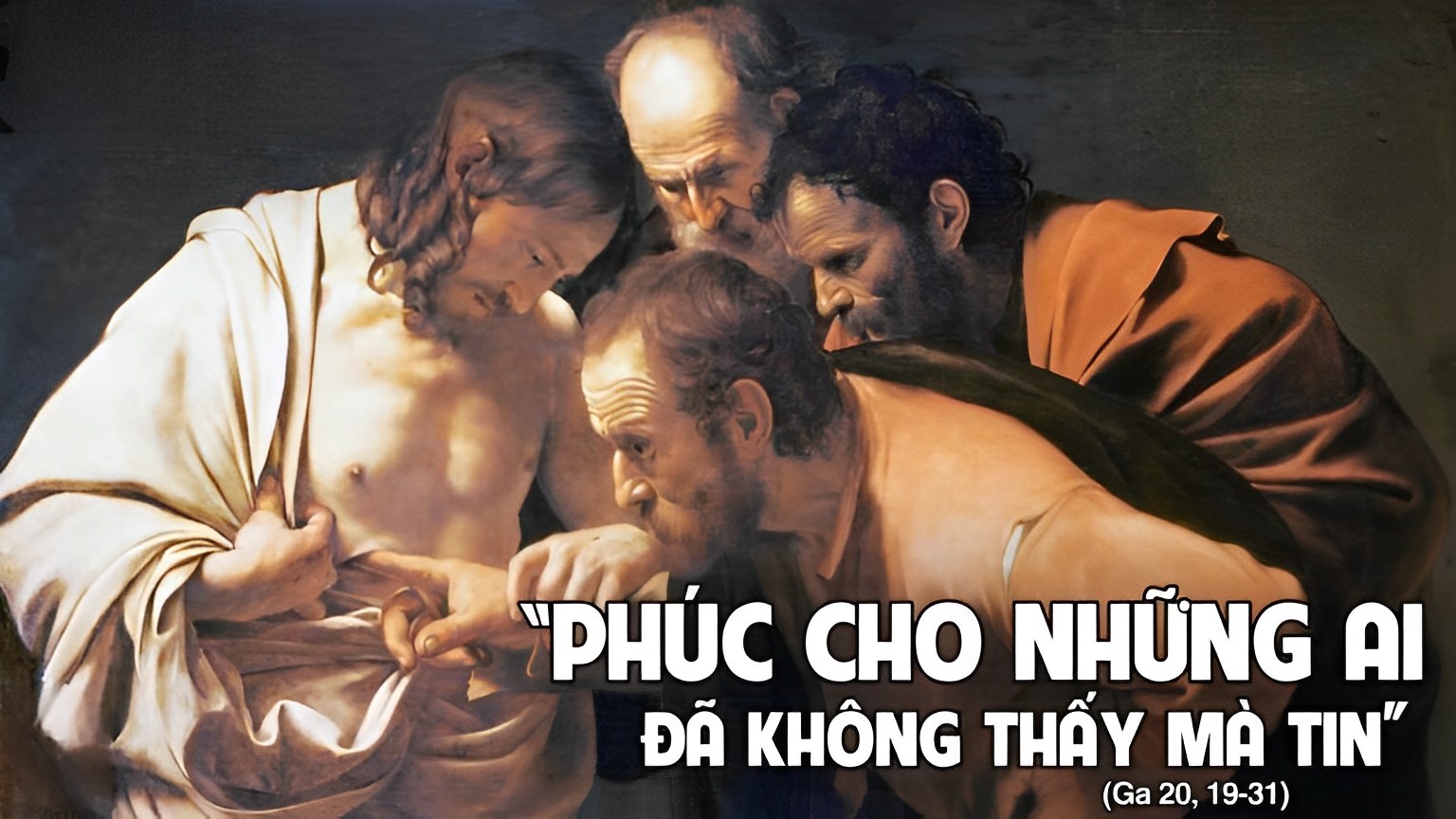 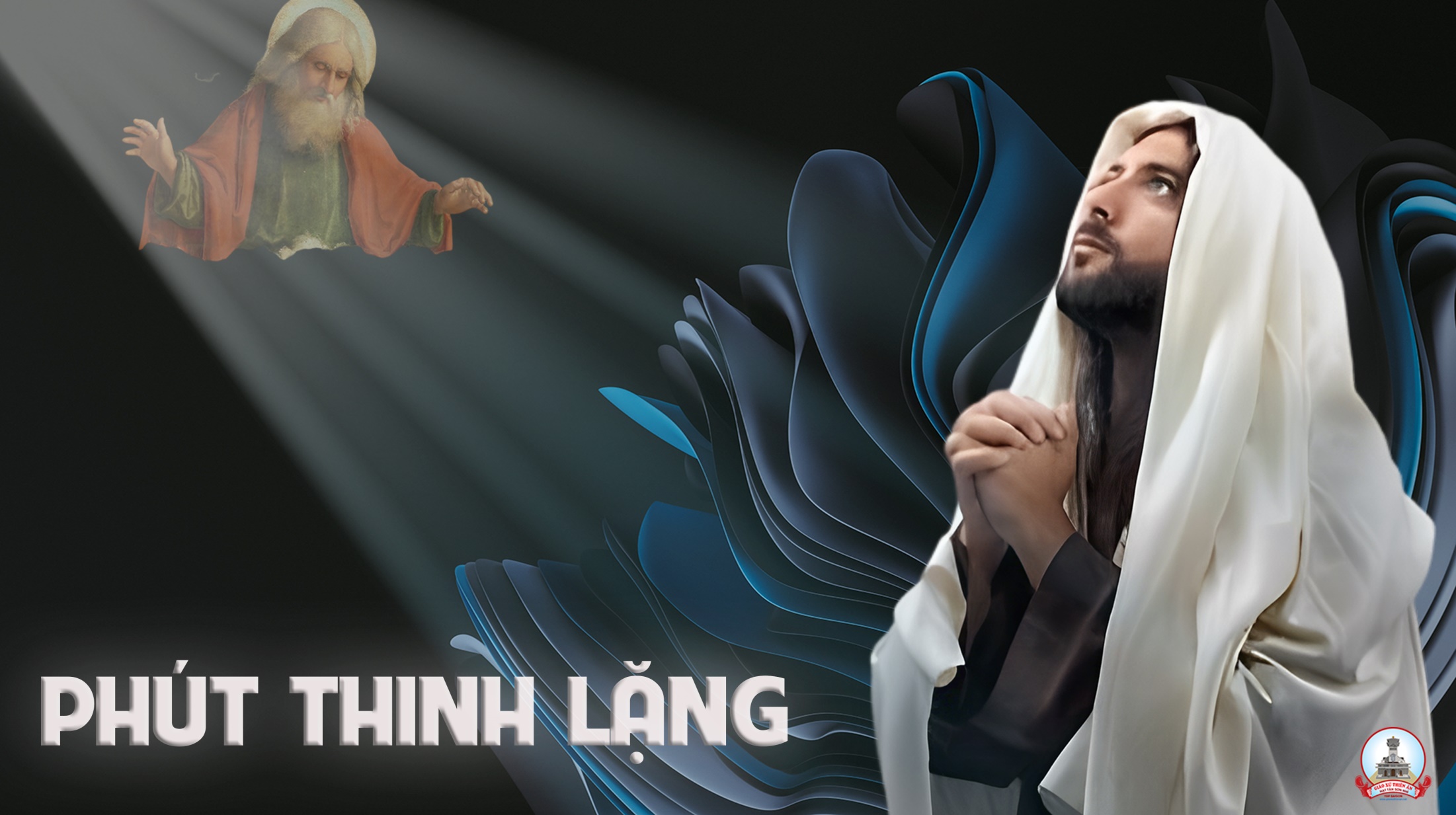 KINH TIN KÍNH
Tôi tin kính một Thiên Chúa là Cha toàn năng, Đấng tạo thành trời đất, muôn vật hữu hình và vô hình.
Tôi tin kính một Chúa Giêsu Kitô, Con Một Thiên Chúa, Sinh bởi Đức Chúa Cha từ trước muôn đời.
Người là Thiên Chúa bởi Thiên Chúa, Ánh Sáng bởi Ánh Sáng, Thiên Chúa thật bởi Thiên Chúa thật,
được sinh ra mà không phải được tạo thành, đồng bản thể với Đức Chúa Cha: nhờ Người mà muôn vật được tạo thành.
Vì loài người chúng ta và để cứu độ chúng ta, Người đã từ trời xuống thế.
Bởi phép Đức Chúa Thánh Thần, Người đã nhập thể trong lòng Trinh Nữ Maria, và đã làm người.
Người chịu đóng đinh vào thập giá vì chúng ta, thời quan Phongxiô Philatô; Người chịu khổ hình và mai táng, ngày thứ ba Người sống lại như lời Thánh Kinh.
Người lên trời, ngự bên hữu Đức Chúa Cha, và Người sẽ lại đến trong vinh quang để phán xét kẻ sống và kẻ chết, Nước Người sẽ không bao giờ cùng.
Tôi tin kính Đức Chúa Thánh Thần là Thiên Chúa và là Đấng ban sự sống, Người bởi Đức Chúa Cha và Đức Chúa Con mà ra,
Người được phụng thờ và tôn vinh cùng với Đức Chúa Cha và Đức Chúa Con: Người đã dùng các tiên tri mà phán dạy.
Tôi tin Hội Thánh duy nhất thánh thiện công giáo và tông truyền.
Tôi tuyên xưng có một Phép Rửa để tha tội. Tôi trông đợi kẻ chết sống lại và sự sống đời sau. Amen.
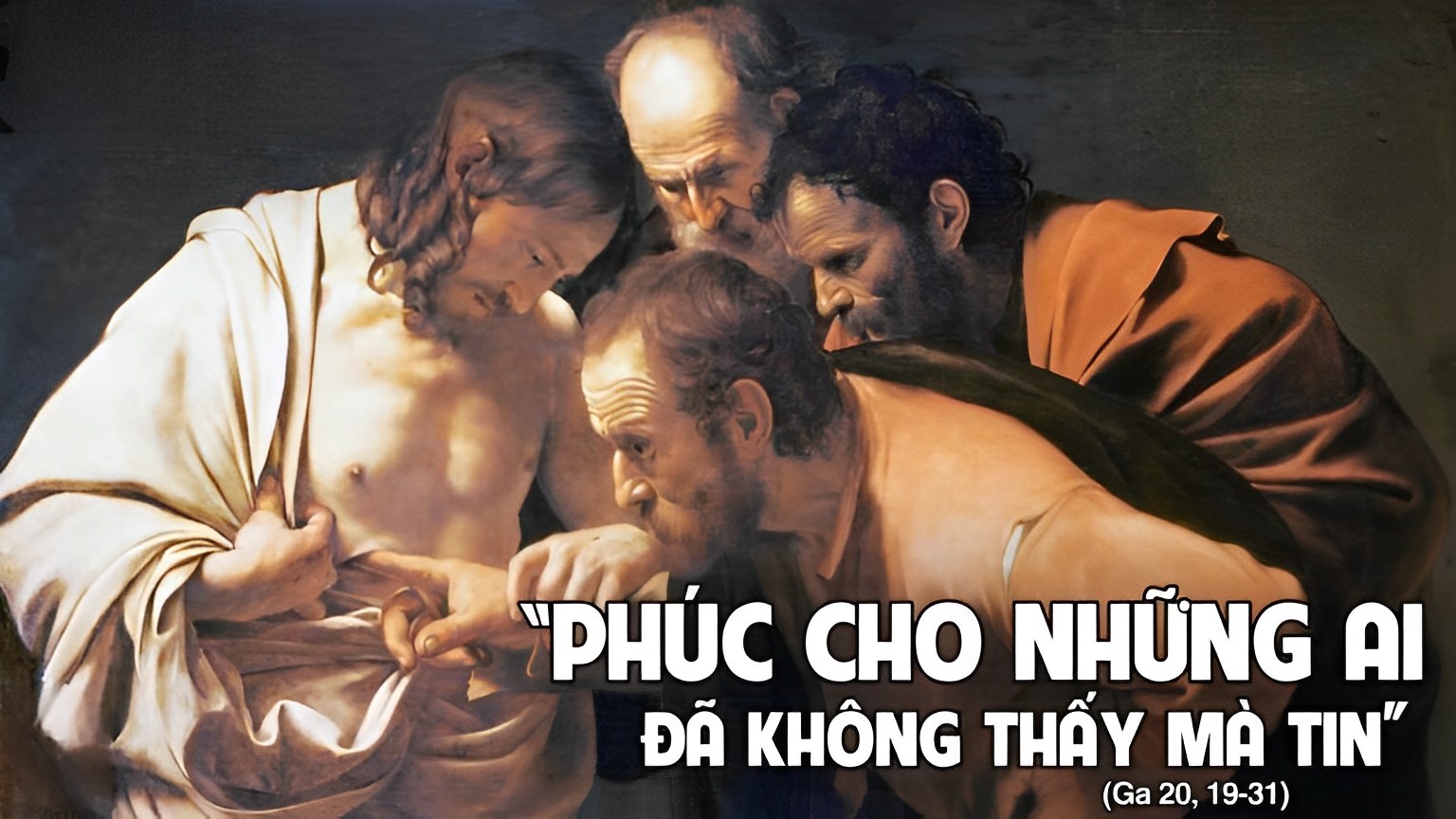 Lời Nguyện Tín Hữu
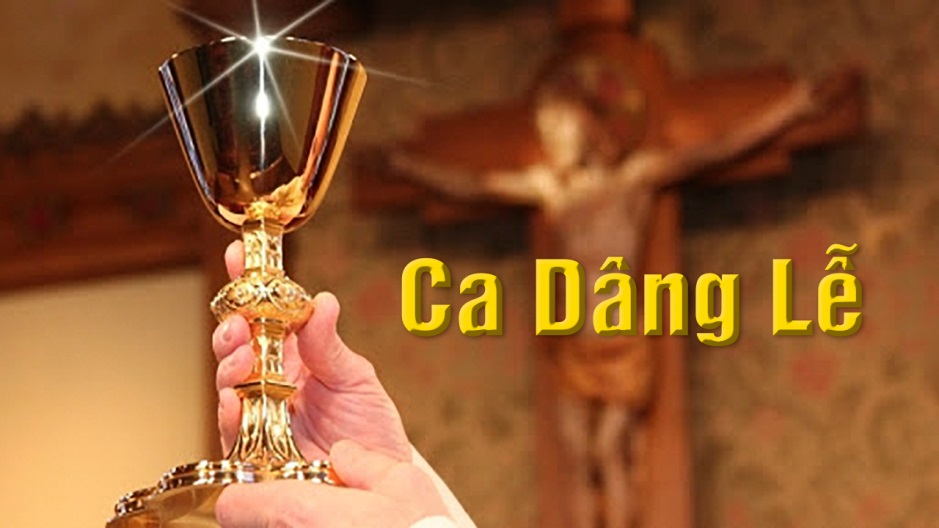 Ca Dâng Lễ 
Trên Đĩa Thánh
Lm. Mi Trầm
Tk1:  Trên đĩa thánh con dâng Ngài tấm bánh, là giọt mồ hôi, là sức lao công, cuộc đời gian khó kết nên lễ dâng. Trong chén thánh con dâng Ngài chút rượu. Chính Chúa nhân hiền điểm tô đời con, thánh hóa lao công xóa bao tội đời.
Đk: Xin Ngài nhận của lễ con dâng. Lễ vật do sức lao công, con người gian nan kiếp sống. Xin Ngài nhận của lễ con dâng, rộng tình muôn phúc thương ban, tô đời thắm tươi an lành.
Tk2: Đây Thánh giá giang tay Ngài đã chết. Này ngàn khổ đau đổ xuống trên vai, ngày dài u tối sống cho ngày mai. Và trong cõi vinh quang Ngài sống lại, dẫn lối đưa đường thánh ân Ngài ban, cứu sống con người sướng vui đầy tràn.
Đk: Xin Ngài nhận của lễ con dâng. Lễ vật do sức lao công, con người gian nan kiếp sống. Xin Ngài nhận của lễ con dâng, rộng tình muôn phúc thương ban, tô đời thắm tươi an lành.
Tk3: Đời sương gió con dâng Ngài kiếp sống. Này từng nhát cuốc vỡ đất khô khan, này nguồn sức sống úa theo thời gian. Ngày mai đó tương lai tràn ánh hồng. Kiếp sống hôm nay nắng soi trời trưa. Kiếp sống mai này gió vui ngày mùa.
Đk: Xin Ngài nhận của lễ con dâng. Lễ vật do sức lao công, con người gian nan kiếp sống. Xin Ngài nhận của lễ con dâng, rộng tình muôn phúc thương ban, tô đời thắm tươi an lành.
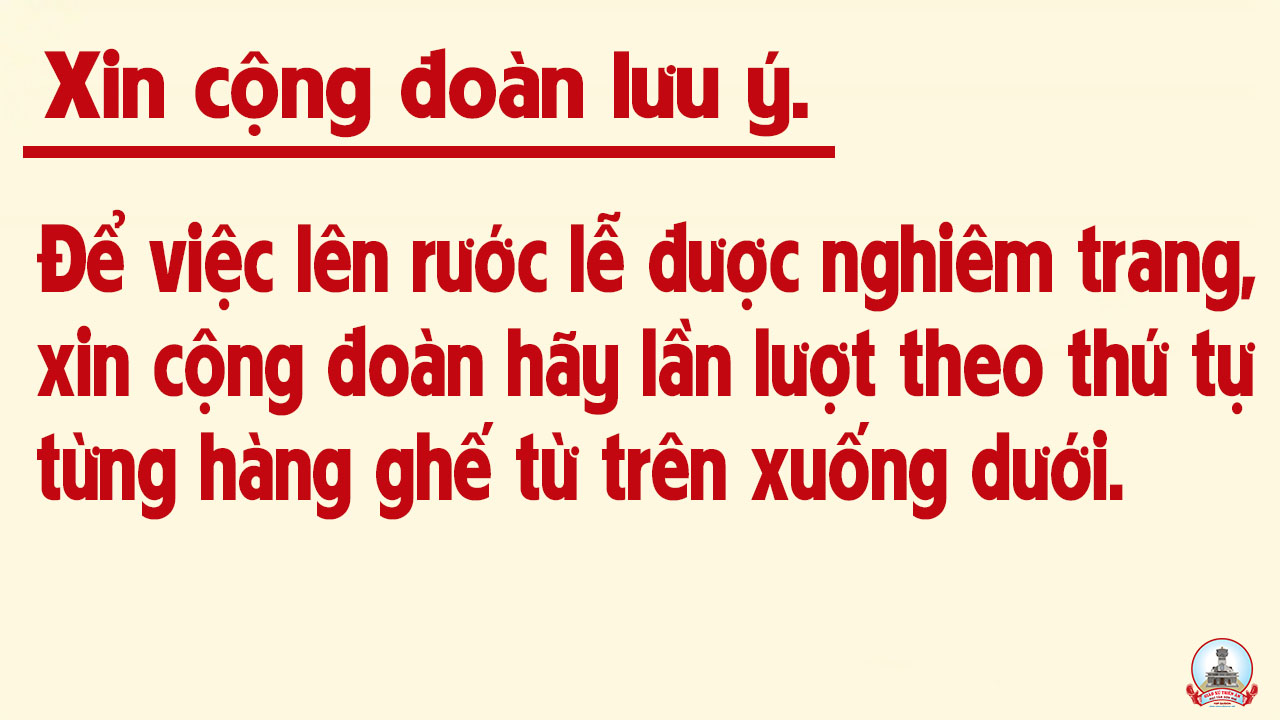 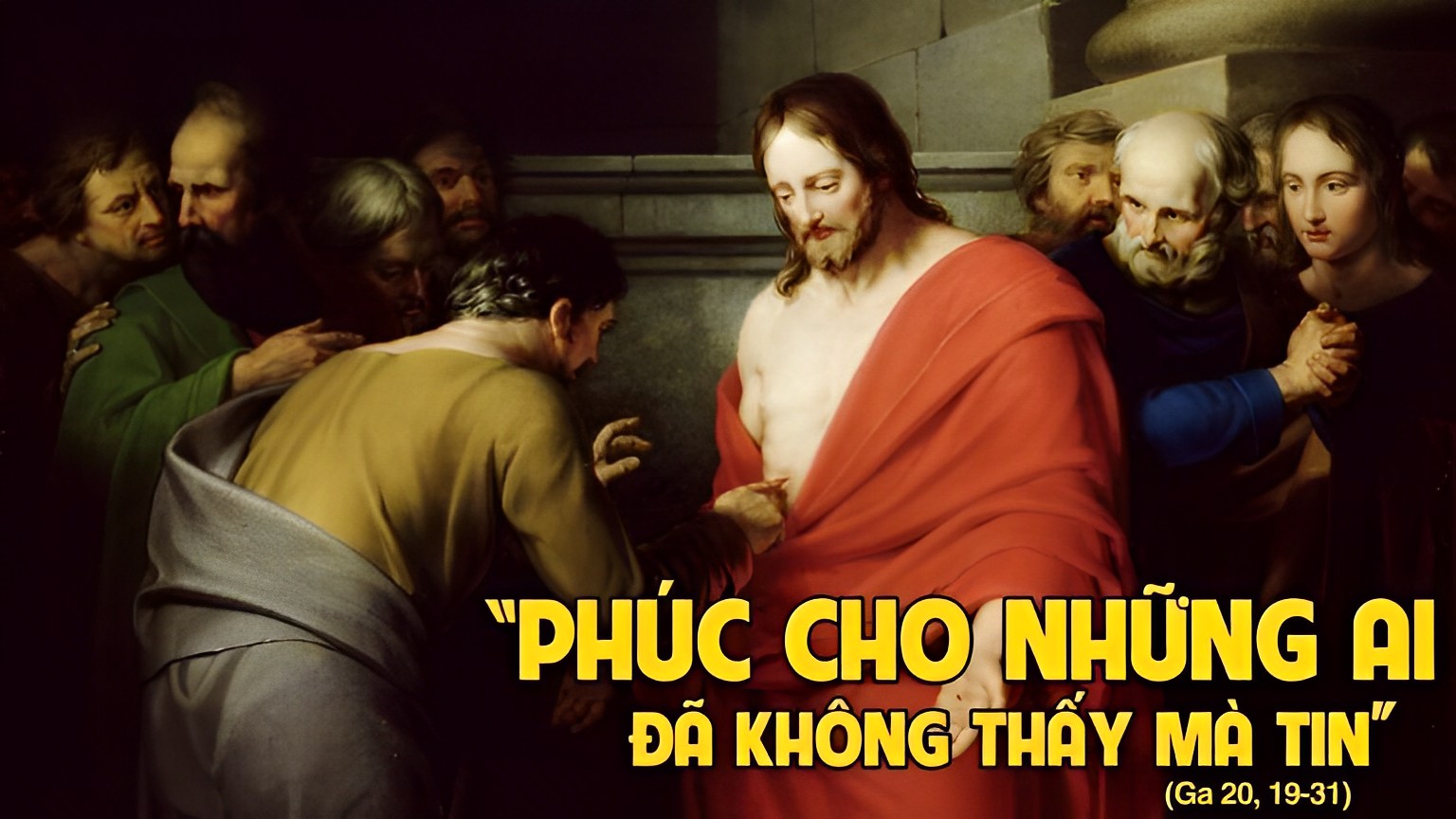 Ca Nguyện Hiệp Lễ 
Lòng Thương Xót Chúa
Têrêsa
Đk: Lòng thương xót Chúa tuôn trào như thác ghềnh biển khơi, sóng nước dâng cao, rửa sạch mây mù đen tối. Chúa, Chúa ơi! Xin thương xót con là kẻ có tội, ăn năn thống hối, nguyện Chúa dủ tình thứ tha.
Tk1:  Chúa như người cha luôn luôn thứ tha, dù con xa rời Ngài. Chúa như mẹ hiền nâng niu con trên đầu gối. Lòng thương xót Chúa muôn đời, vượt biển khơi ngàn trùng, luôn mãi sáng ngời tình thương.
Đk: Lòng thương xót Chúa tuôn trào như thác ghềnh biển khơi, sóng nước dâng cao, rửa sạch mây mù đen tối. Chúa, Chúa ơi! Xin thương xót con là kẻ có tội, ăn năn thống hối, nguyện Chúa dủ tình thứ tha.
Tk2: Chúa thương chở che ai luôn lắng nghe và kêu xin Danh Ngài. Chúa ban niềm tin cho ai bơ vơ lạc hướng. Lòng thương xót Chúa miên trường, dạy con hãy ra đi, loan báo Tin Mừng yêu thương.
Đk: Lòng thương xót Chúa tuôn trào như thác ghềnh biển khơi, sóng nước dâng cao, rửa sạch mây mù đen tối. Chúa, Chúa ơi! Xin thương xót con là kẻ có tội, ăn năn thống hối, nguyện Chúa dủ tình thứ tha.
Tk3: Hãy mau về đây tin nơi Thánh Tâm bị đâm thâu cạnh sườn. Trái Tim mở ra cho ta ơn thiêng đổi mới. Lòng thương xót Chúa kêu mời làm nhân chứng không ngơi, cho hết mọi người nơi nơi.
Đk: Lòng thương xót Chúa tuôn trào như thác ghềnh biển khơi, sóng nước dâng cao, rửa sạch mây mù đen tối. Chúa, Chúa ơi! Xin thương xót con là kẻ có tội, ăn năn thống hối, nguyện Chúa dủ tình thứ tha.
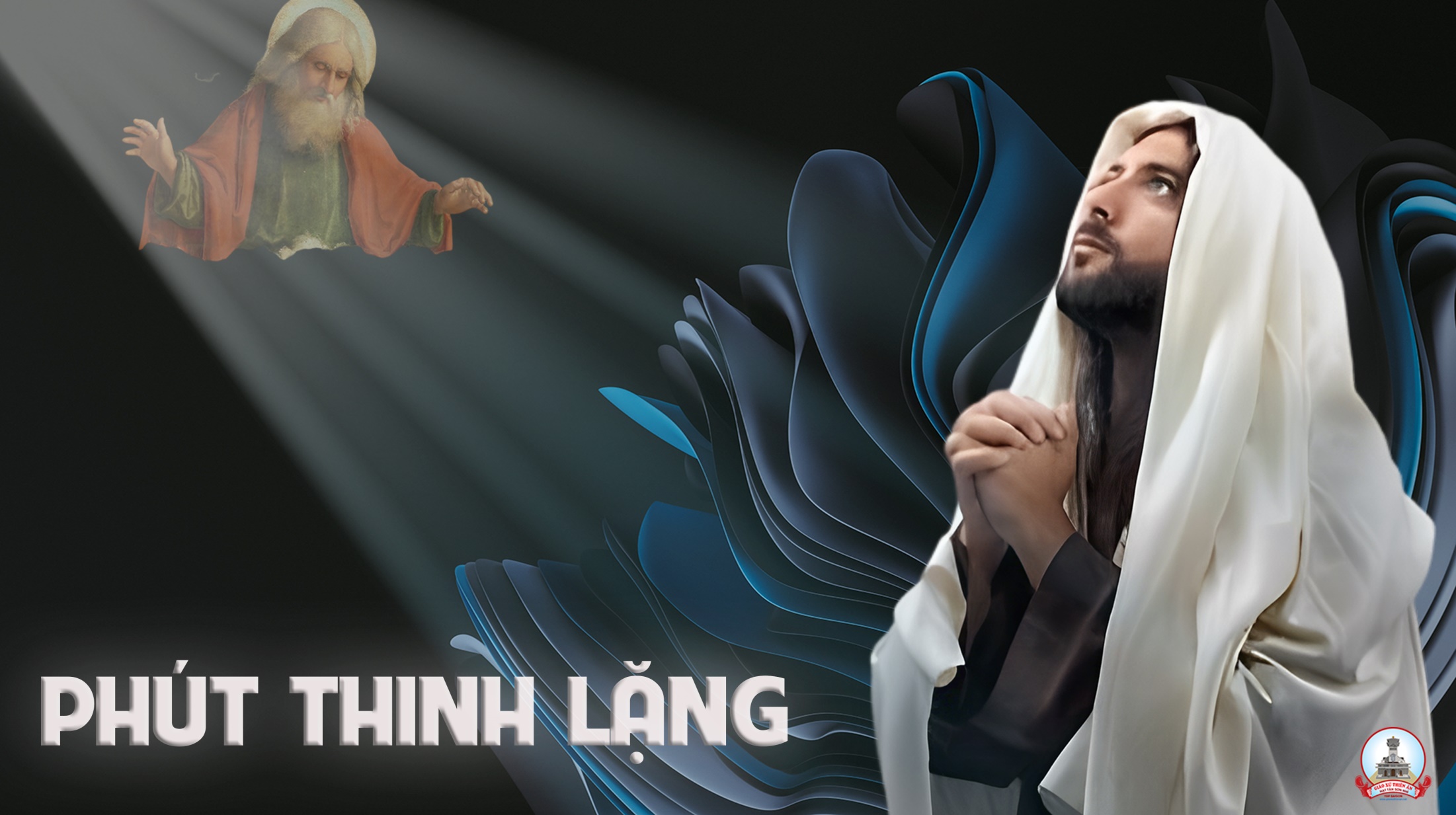 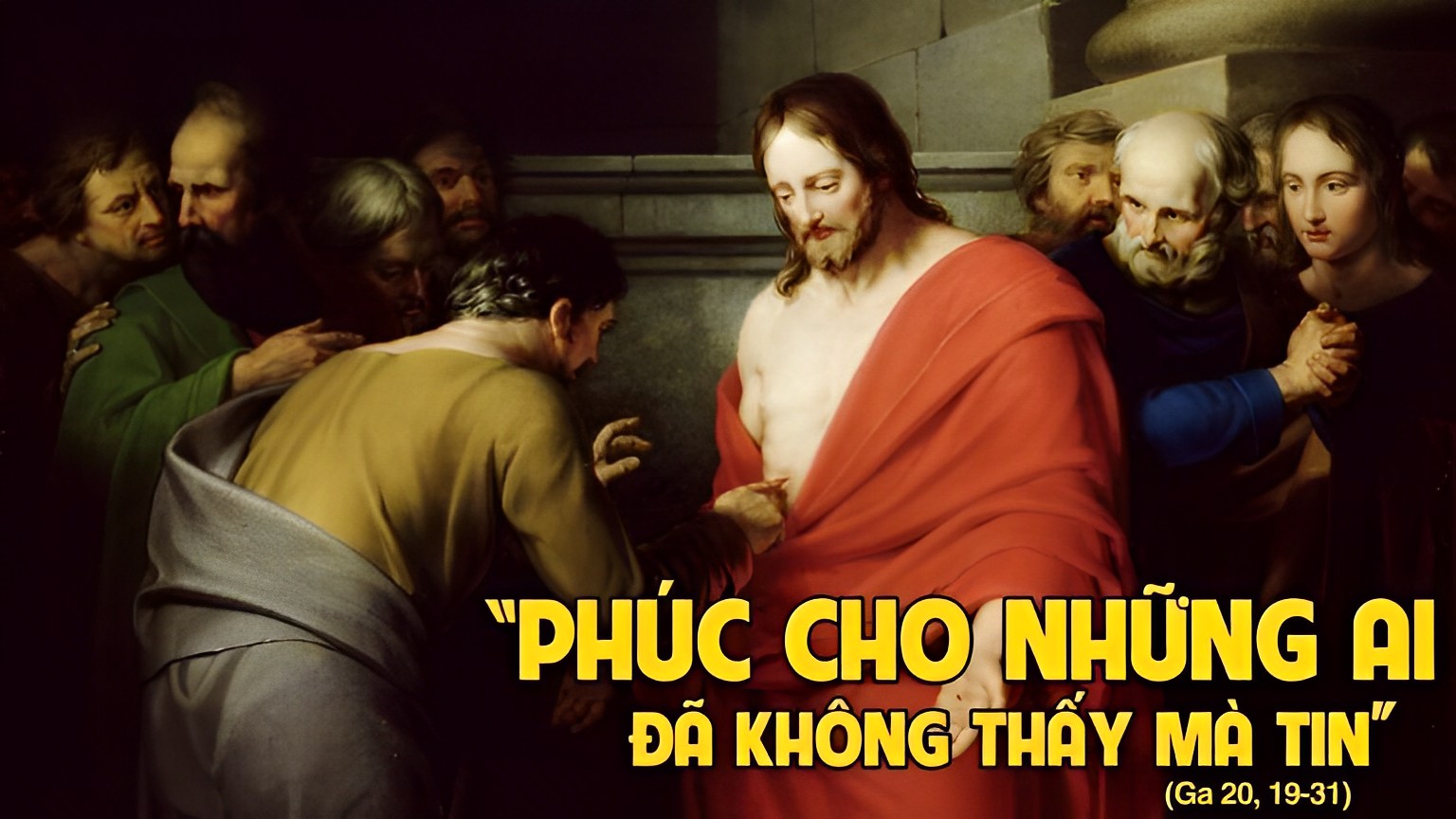 Ca kết lễ
Chúa Nay Đã Phục SinhLm. Kim Long
Đk: Chúa nay thực đã phục sinh. Al-le-lu-ia. Al-le-lu-ia.
Tk1: Ngài từ trong kẻ chết sống lại. Al-le-lu-ia. Al-le-lu-ia. Và niềm vui tràn lan nơi nơi.
Đk: Chúa nay thực đã phục sinh. Al-le-lu-ia. Al-le-lu-ia.
Tk2: Ngài toàn thắng tội lỗi thế trần. Al-le-lu-ia. Al-le-lu-ia. Và ngàn dân hưởng ơn cứu rỗi.
Đk: Chúa nay thực đã phục sinh. Al-le-lu-ia. Al-le-lu-ia.
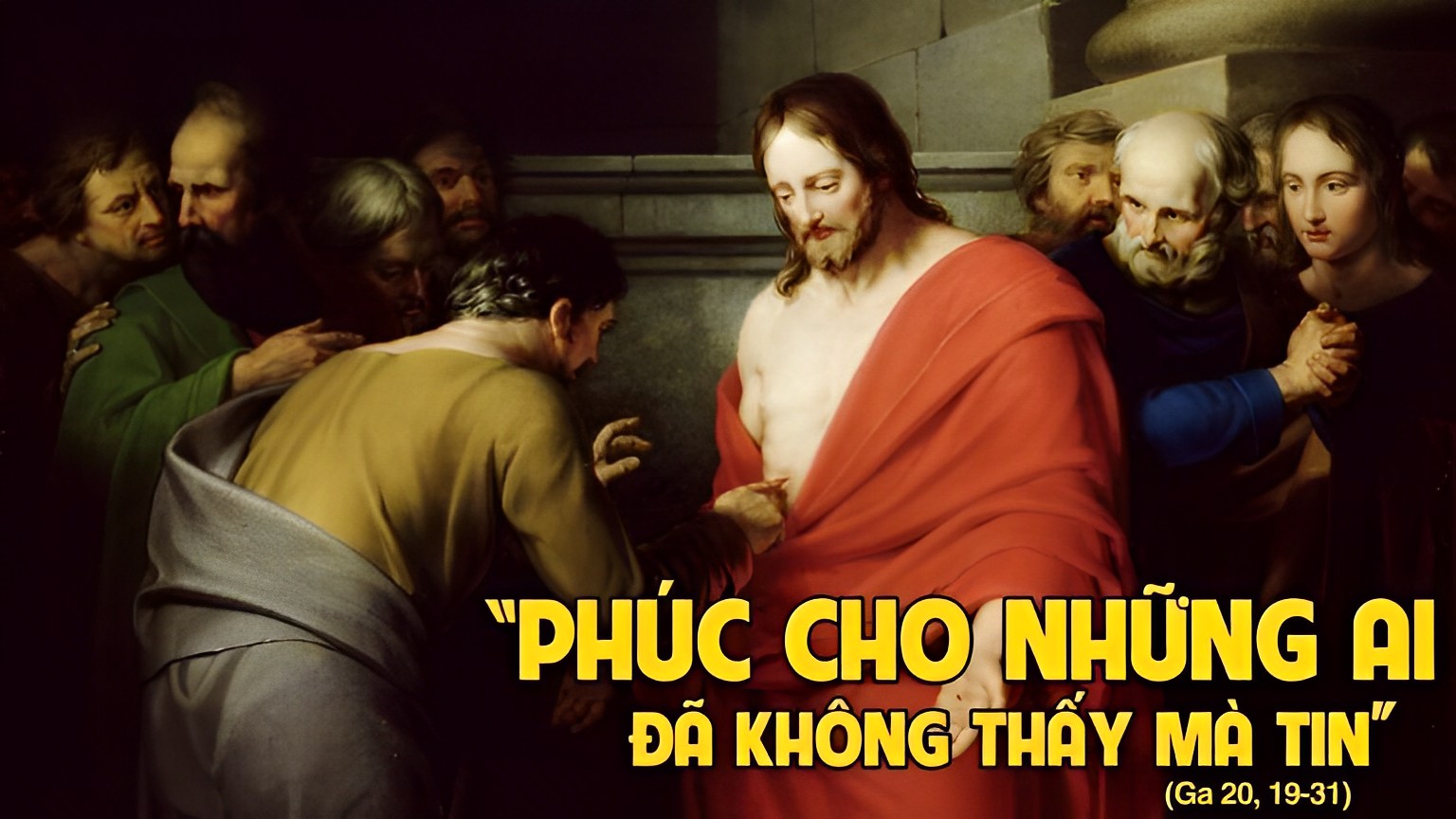